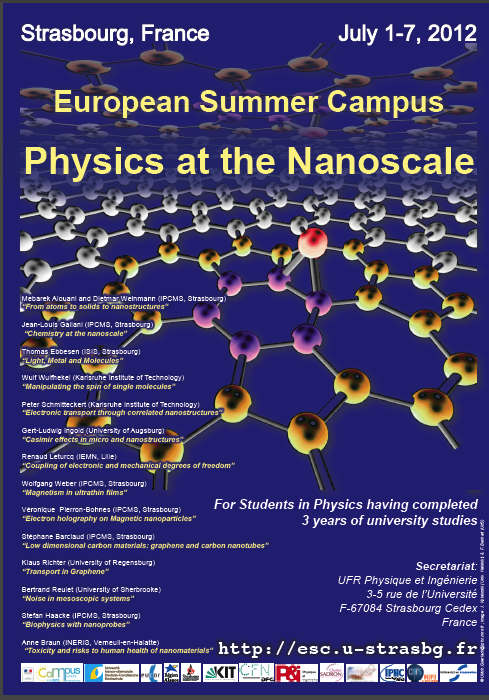 Poster Session
14 different countries, 
Each country has several universities
Several students from the same university made a common poster 
We will make a tour in alphabetical order of countries and universities. 
Each student or group of students stands up, saying his name, university and which poster (s)he has made, maybe one or two phrases (max)
We will then go to your posters and you will explain it to each other and to us, first to your nearest neighbours and then you move around. You maybe have to look for the author of a poster you are interested. So please wear your badge so one has a chance to find each other.
At 16h we will have coffee available, but you should continue to discuss around the posters.
The next lecture will start at 17h00